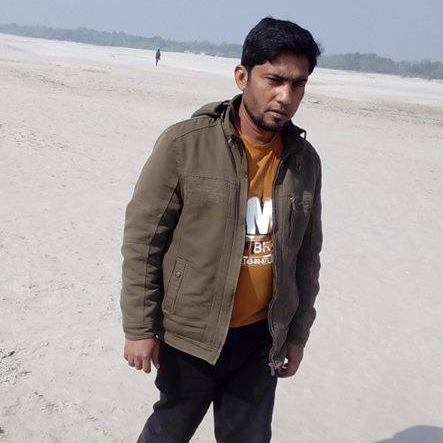 Md. Nur Kutubul Alam
Computer Teacher
Shapla kali Adarsha Scondary School
Jibannagar, Chuadanga
Parts of Speech
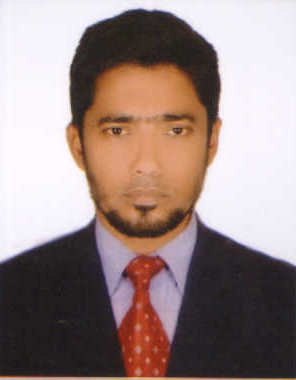 Verb
Rokon
He
teacher
a
is
Noun
Pronoun
Noun
Can you guys What are we going to learn-
Our Today Lesson is Parts of speech
Learning out comes- By the end of the lesson the students will be able to say –  
1.What is the means of parts of speech ?  
2. Identify Different kinds of parts of speech. 
3. Use of parts of speech.
What Does Part of Speech Mean?
Each part of speech explains not what the word is but how the word is used.
The Eight Parts of Speech
Verb
Noun
Pronoun
Adjectives
Adverbs
Prepositions
Conjunctions
interjection
Home Page
More Details
Each part of speech explains not what the word is, but how the word is used. In fact, the same word can be a noun in one sentence and a verb or adjective in the next.
Adverbs
Adverb 
An adverb can modify a verb, an adjective, another verb, a phrase, or a clause.
The seamstress quickly made the mourning clothes.
Home
Let’s Take a Closer Look!
Verb
A verb “is what you do!”
I will run, hop, and skip down the track.
Home
Here come the nouns!
Noun
A noun is a person place or thing.
Ms. Arruda is going to Vegas this weekend.
Home
Pronouns
Pronoun
A pronoun can replace the noun or another pronoun. 
Which show do you want to see?
Home
Additional Pronouns
Personal Pronouns
A personal pronoun refers to  specific person or thing and changes its form to indicate person, number, gender, and case.
Possessive Personal Pronouns
A possessive pronoun indicates that the pronoun is acting as a marker of possession and defines who owns a particular object or person.
(mine, yours, hers, his, its, ours theirs)
Home
Additional Pronouns Continued
Interrogative Pronouns
An interrogative pronoun is used to ask questions.
(who, whom, which, what and the compounds formed with suffix “ever”).
Home
Still More Pronouns!
Demonstrative Pronouns
A demonstrative pronoun points to and identifies a noun or a pronoun.
(this, that, these, and those are demonstrative pronouns)
Home
What about the Adjectives?
Adjectives
An adjective modifies a noun or pronoun by describing, identifying, or qualifying words.
The truck-shaped balloon floated over the treetops.
Home
Conjunctions
You can use Conjunctions to link words, phrases, and clauses.
I ate the pizza and the pasta!
Home
Prepositions
Prepositions
A preposition links nouns, pronouns, and phrases to other words in a sentence.
(on, against, over, during, beneath, beside)
Home
What is an Interjection?
Interjections
An interjection is a word added to a sentence to convey emotion.
(Ouch!, Hey!)
Home
Parts of Speech Poemby Kim Vetter
A noun’s the name of anything,
As house or garden, hoop, or swing.
Instead of nouns the pronouns stand-
Her head, your face, his arm, my hand.
Adjectives tell the kind of noun,
As great, small, pretty, white, or brown.
Verbs tell of something to be done-
To read, count, sing, talk, laugh, or run.
How things are done the adverbs tell,
As slowly, quickly, ill, or well.
Home
Poem Continued
Conjunctions join the words together, As men and women, wind or weather.
The preposition stands before
 A noun, as in or through a door.
The interjection shows surprise, 
As Oh! How Pretty; Ah! How wise.
That’s why we learn the parts of speech
Which reading, writing, speaking teach.
‘Cause grammar needs to be correct 
To help you earn the world’s respect.
Single work
How many  parts of speech in English Grammar ?
What is Noun?
Group Work
Write down the definition of pronoun and its classification
Write down four interjection word and its use.
Evaluation
Shapla Kali Adarsha Secondary School is one of the best school In Jibannagr
There are about 900 students. Mr. Baki billah is our Head Teacher. He is the Best
 teacher. Hurray ! Our school is gained the best school prize in this year.
Say what parts of speech mention the yellow color?
Home Work
We live in the age of science. Science is the best way to know 
others. Internet is one of them. For using of internet we live in 
the global village. Who can go a single day without internet?
Write down the name of parts of speech (color words.)
Thanks to all
Thanks to all